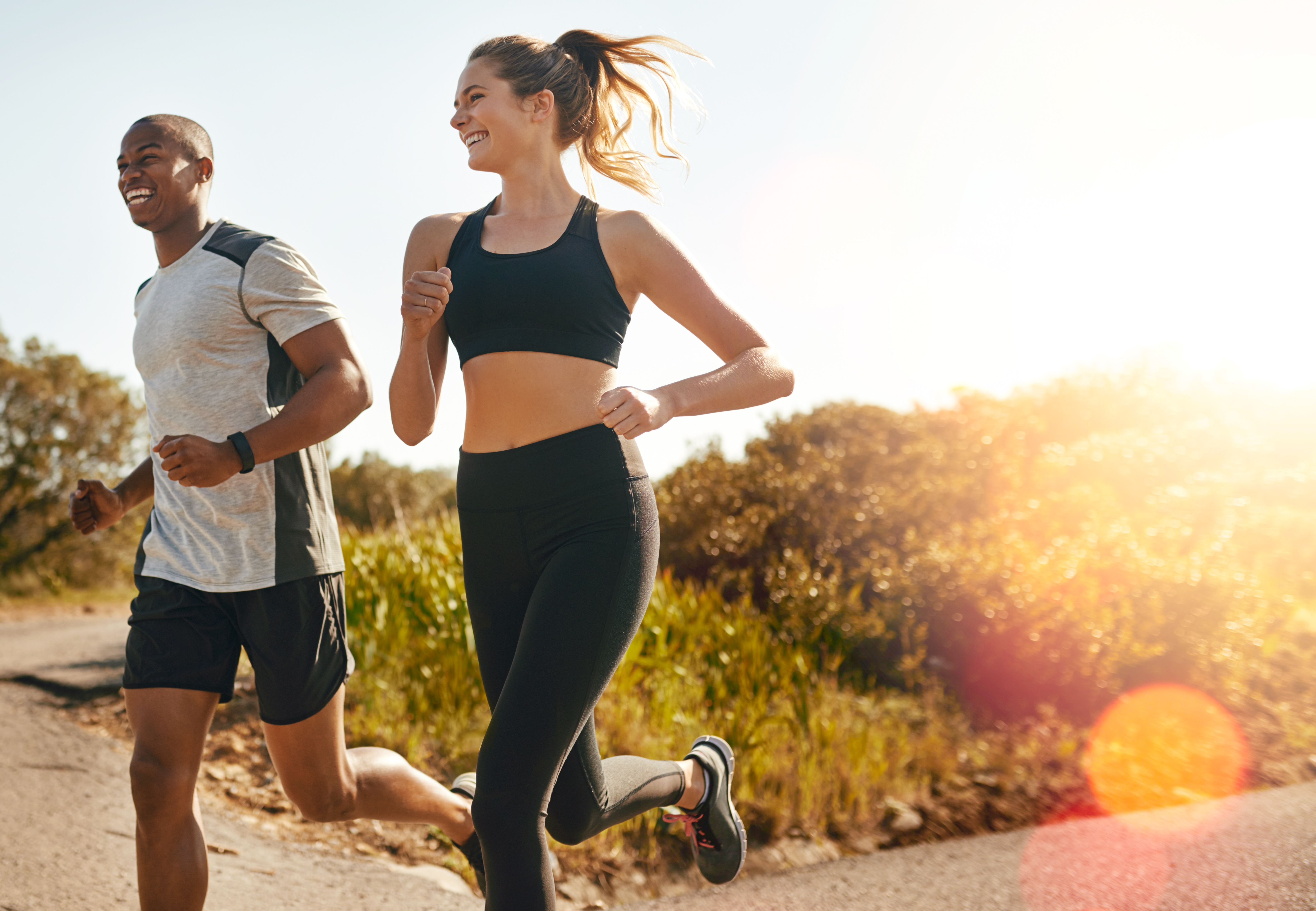 Step It Up to a Better You
GET RADY FOR THE NEXT TEAM CHALLENGE:
Ready to go the distance?
All it takes are a few lifestyle changes to improve your physical and emotional health. The process starts with you, so let’s take the first step together.
Sign up starting June 1st! 

Visit the Virgin Pulse app or sign in at Medica.com/MyHealthRewards
Registration Dates: June 1 – 12, 2024
Challenge Dates: June 10 – 24, 2024
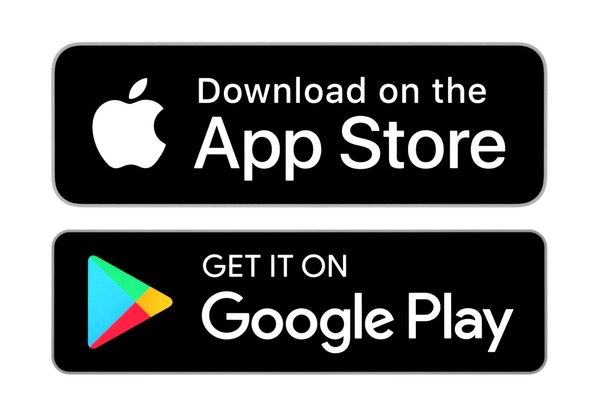 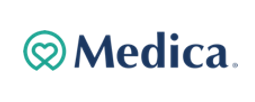